Innovations and Emerging Areas in Canada
International Congress of Medical Education
Fraday June 17 2016, 10 AM – Cancun, Mexico
Dr. Geneviève Moineau, President and CEO,
Association of Faculties of Medicine of Canada
Innovations and Emerging Areas
Workforce Planning with government
Ongoing focus on Family Medicine
Distribution of Medical Education
Leadership in Medical Education
Increased Focus on indigenous education
Social Accountability MandateWorld Health Organization
"[Medical Schools have] the obligation to direct their education, research and service activities towards addressing the priority health concerns of the community, region, and/or nation they have a mandate to serve. The priority health concerns are to be identified jointly by governments, health care organizations, health professionals and the public."
Responsabilité sociale au Canada 2001
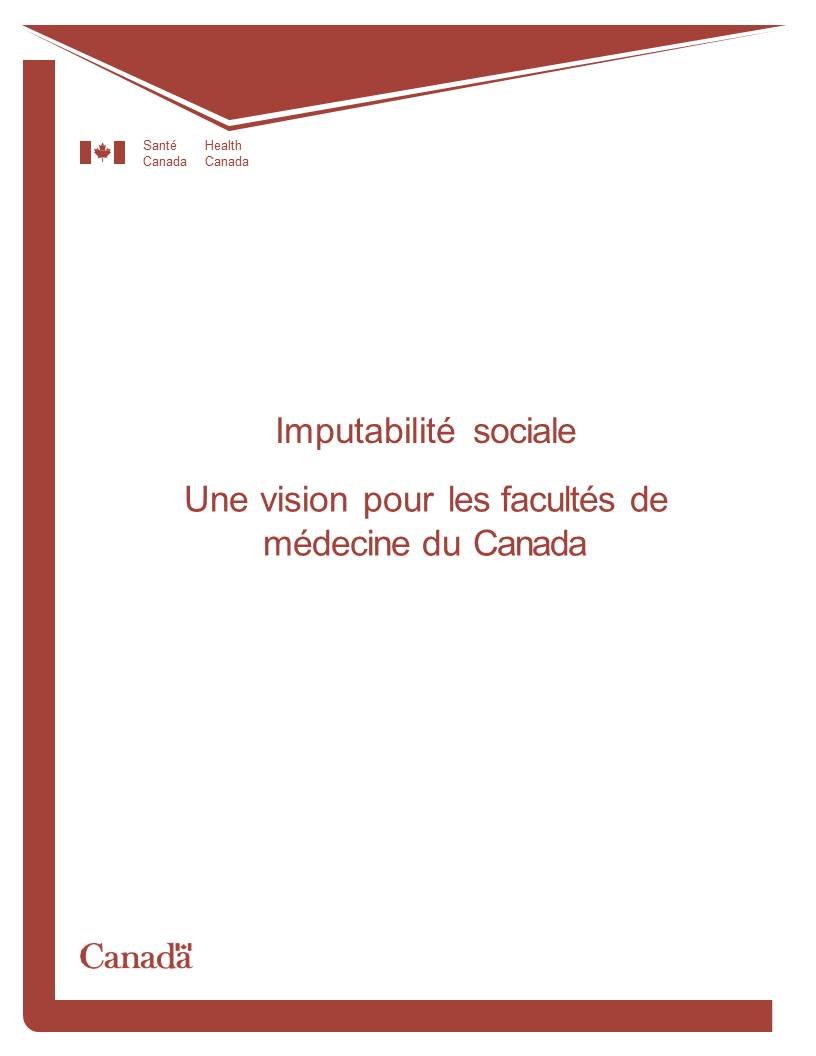 AFMC avec Santé Canada (ministère fédéral)
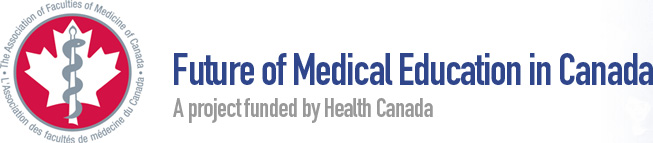 www.afmc.ca/fmec/
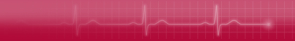 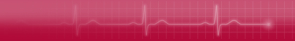 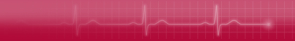 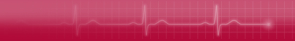 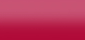 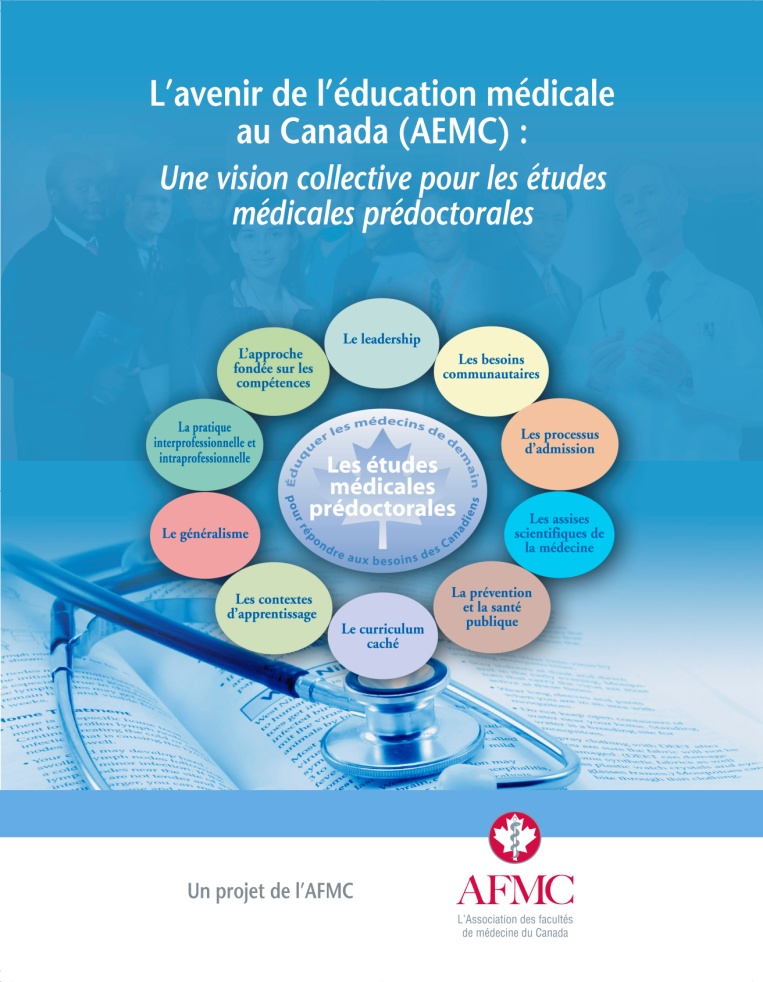 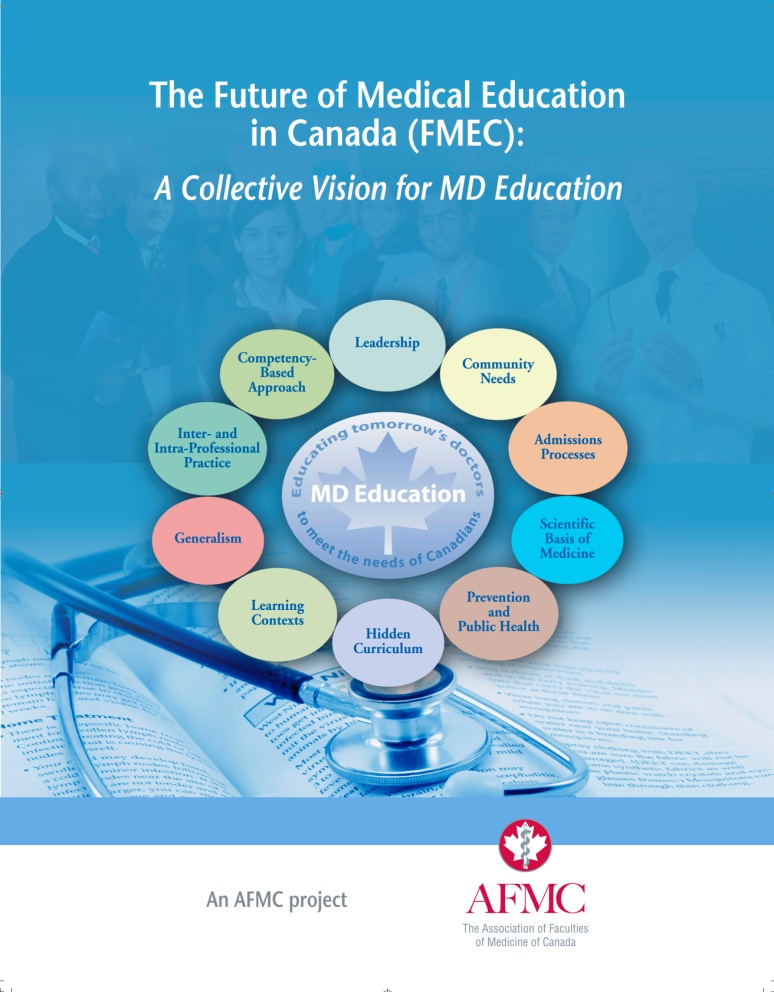 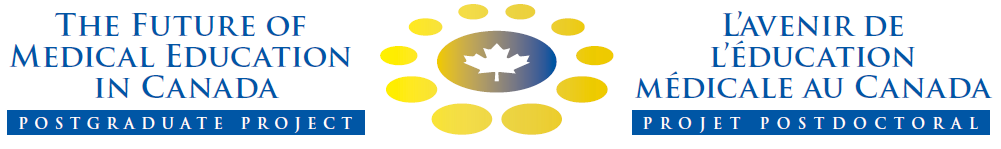 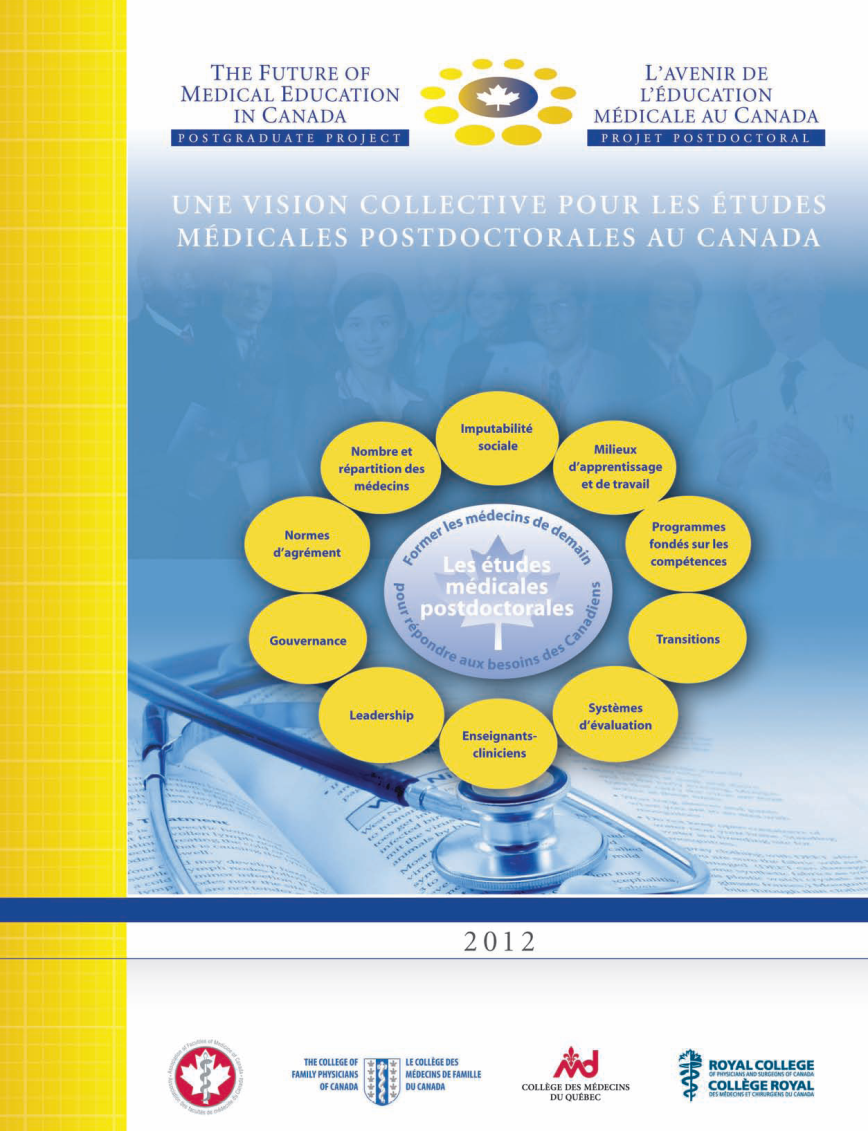 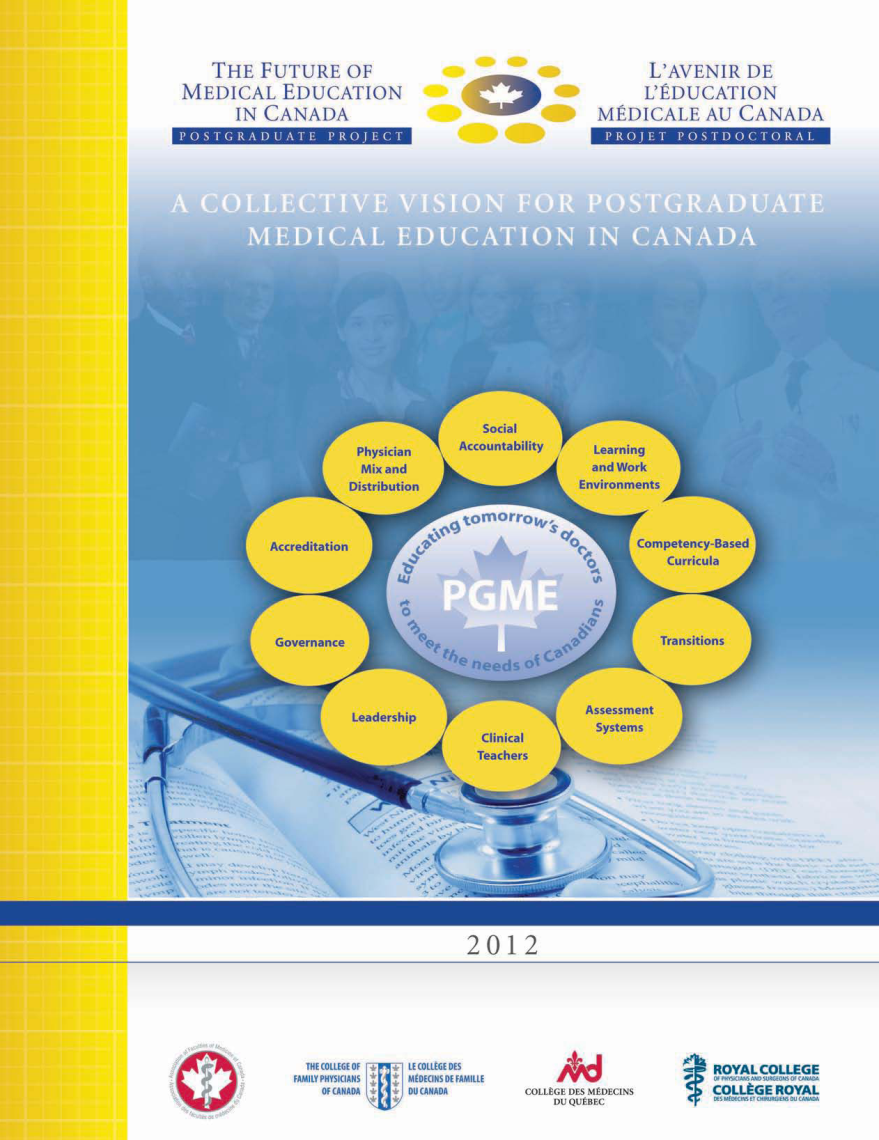 Pan Canadian Physician Resource Planning
Physician Resource Planning Advisory Committee
Deputy Minister of Health mandated and funded 
Joint venture of the Federal/Provincial/Territorial Committee on Health Workforce (CHW) and the AFMC
Membership also includes representatives from academic medicine including learners
To determine the right number, mix and distribution of physicians to meet societal needs (FMEC PG Rec 1)
Family Medicine as a Specialty
Province of Québec
Too many sub-specialists, not enough family physicians

We cannot afford to train doctors who do not respond to the needs of the population.

Québec government proposes a reversal of the traditional family medicine vs. specialty ratio to obtain, respectively, 55% family physicians and 45% specialists, and that, as of 2017.
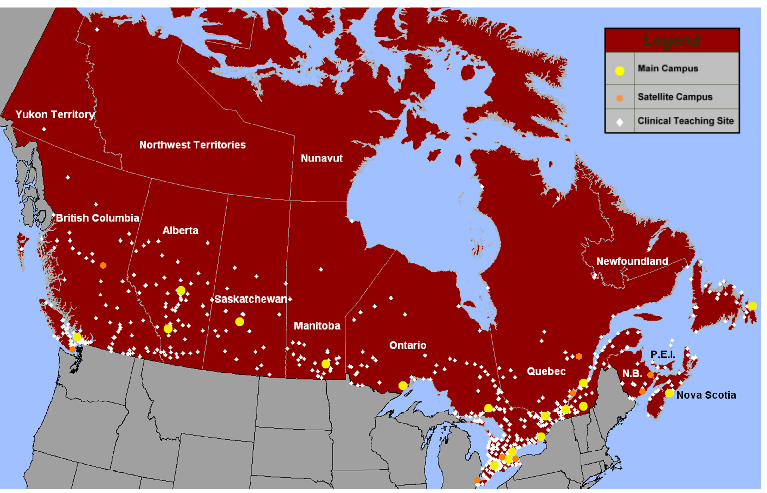 LÉGENDE


Campus principaux


Campus satellites

Emplacements d’enseignement clinique
[Speaker Notes: LÉGENDE

Campus principaux
Campus satellites
Emplacements d’enseignement clinique


Taken from AFMC report “Mapping UGME in Canada” 2010
Shows the scope of DME practices across Canada]
CanMEDS 2015
CanMEDS 2015 – Leader Role
Describes the engagement of all physicians in shared decision-making for the health care system

Encompasses collaborative leadership and management skills

Leader as team player
New Government, New Opportunities
Dr Jane Philpott 
Federal Minister of Health
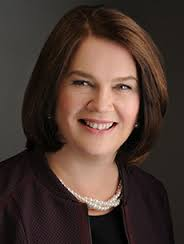 Every med school should admit one Inuit student this fall: federal health minister
Written by Pat Rich on June 6, 2016 

OTTAWA | Federal Health Minister Dr. Jane Philpott wants to see every Canadian medical school admit at least one Inuit student this fall.

“Many of our faculties of medicine already have programs promoting the admission of indigenous physicians—not specifically Inuit (but all First Nations peoples)—and this is part of our social accountability mandate,” said Dr. Geneviève Moineau, president and CEO of the Association of Faculties of Medicine of Canada, which serves as the national voice of the Canada’s 17 medical schools. Dr. Moineau, who was at the conference added that she spoke to the minister about this right after her speech and looks forward to continuing the discussion on this topic.

Dr. Alika Lafontaine, president of the Indigenous Physicians Association of Canada, who was also at the conference said Dr. Philpott made some very good points about the need for Inuit physicians, and particularly that proportional representation is an important element of health equity.
Conclusion
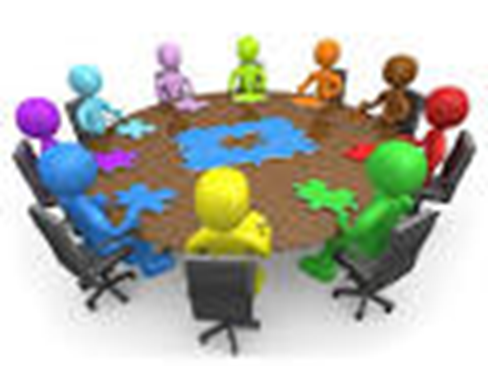 Questions/Comments?
AFMC.ca
A Canadian Consensus on Core Competencies for Transition from Medical School to Residency
V International Congress of Medical Education
June 2016 – Cancun, Mexico
Dr. Geneviève Moineau, President and CEO,
Association of Faculties of Medicine of Canada